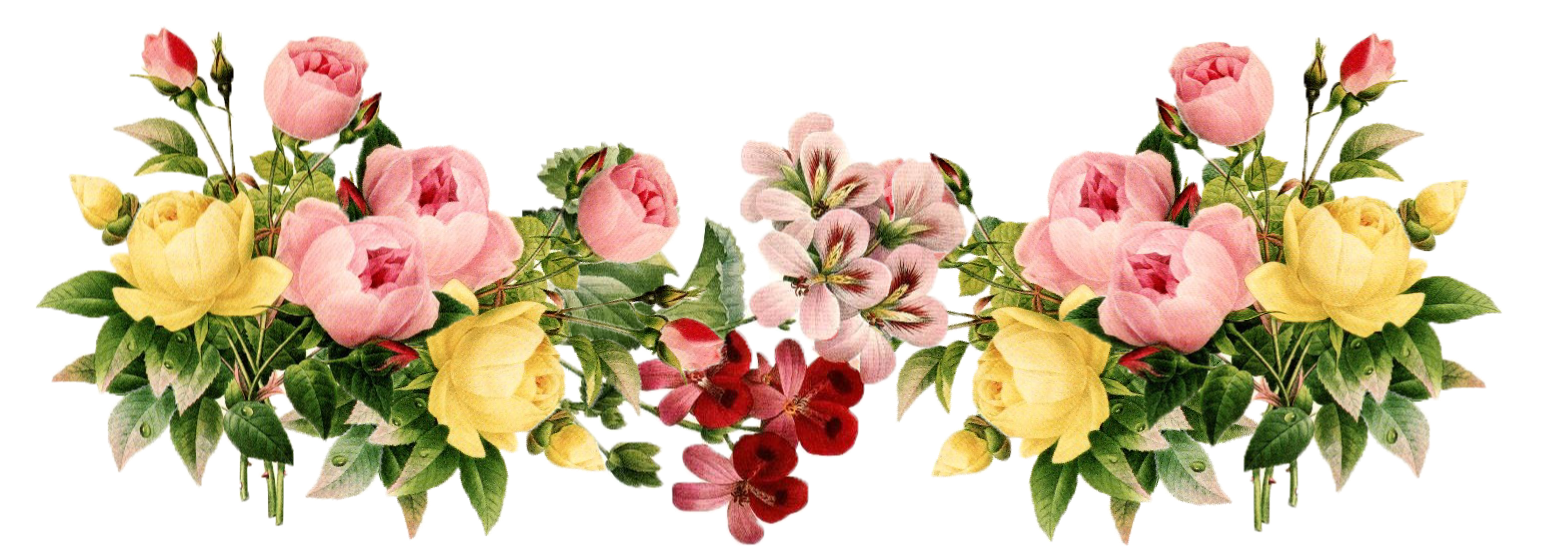 মাল্টিমিডিয়া ক্লাসে সবাই কে স্বাগতম
পরিচিতি
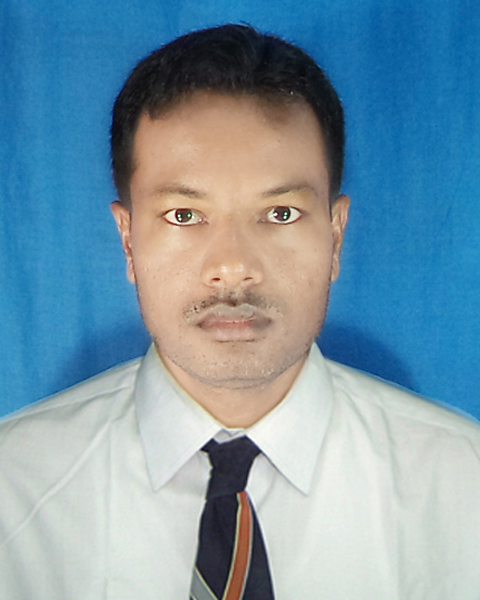 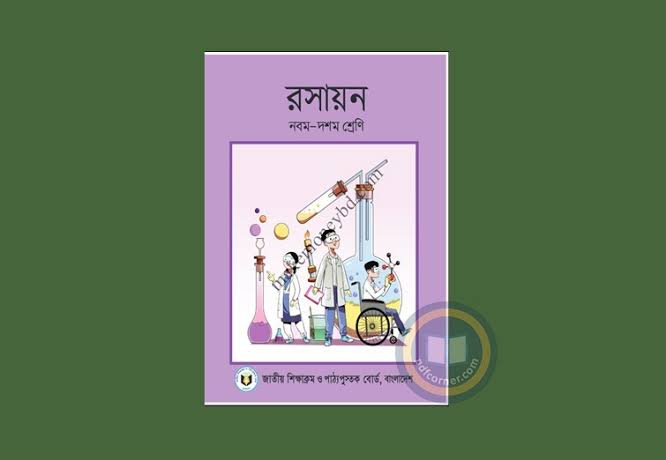 মিঠুন হালদার 
(ট্রেড ইন্সট্রেক্টর)
রামপাল পাইলট মাধ্যমিক বালিকা বিদ্যালয় ।
রামপাল, বাগেরহাট।
মোবাইল নং 01746440618 
E-mail:mithun.gpi89@gmail.com.
নবম শ্রেণি
বিষয়:রসায়ন
নিচের ছকটি দেখ
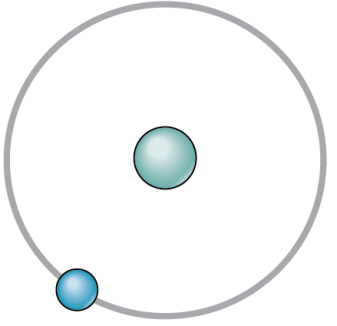 1
1H
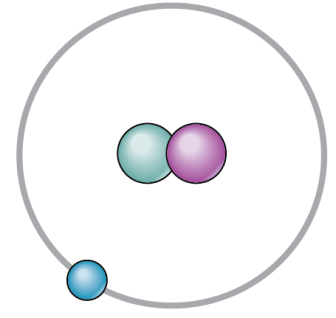 2
1H
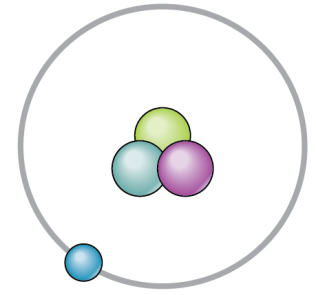 3
1H
[Speaker Notes: পরবর্তী দুটি শিক্ষার্থীদের পূরণ করার কথা বলা যেতে পারে।তাদের প্রশ্ন করা যেতে পারে -ভিন্ন ভিন্ন ভরসংখ্যা বিশিষ্ট্য একই মৌলের পরমাণুকে কী বলে? 
প্রয়োজনে তাদের সহযোগীতা করা যেতে পারে।]
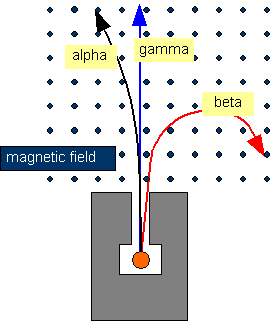 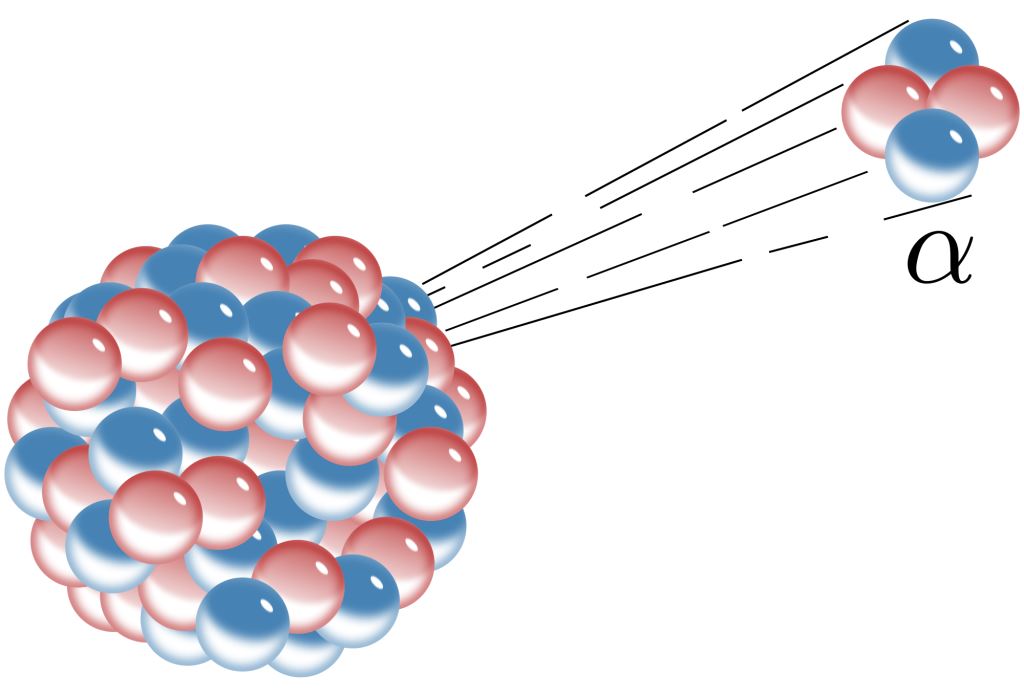 [Speaker Notes: চিত্র দু্টি প্রদর্শনের মাধ্যমে আইসোটোপের ধারনা প্রদানের জন্য চেষ্টা করা হয়েছে।]
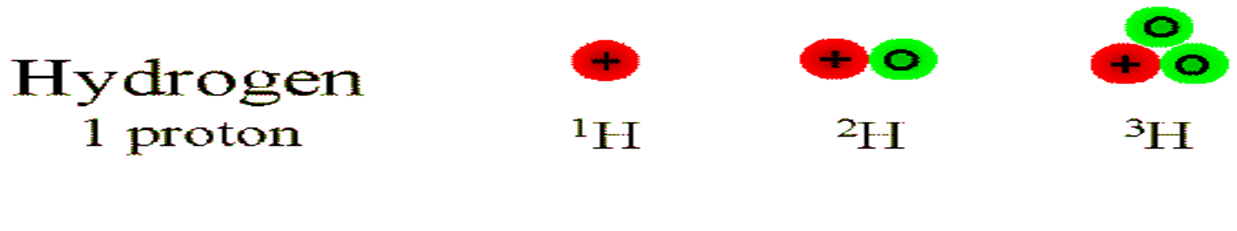 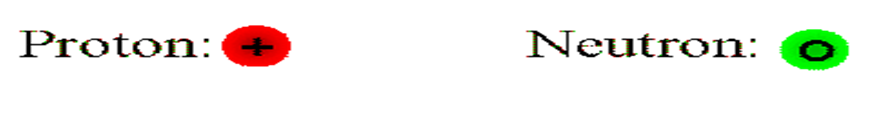 তেজস্ক্রিয় আইসোটোপ ও তাদের ব্যবহার।
[Speaker Notes: এই স্লাইডটি শিরোনাম লেখাসহ পাঠ ঘোষণার জন্য রাখা হয়েছে।]
এ পাঠ শেষে শিক্ষার্থীরা
তেজস্ক্রিয় আইসোটোপ ও তার বৈশিষ্ট্য বলতে পারবে।
তেজস্ক্রিয় আইসোটোপের ব্যবহার ব্যাখ্যা করতে পারবে।
আইসোটোপের ক্ষতিকর প্রভাব লিখতে পারবে।
[Speaker Notes: এই পাঠ শেষে অর্জিত শিখনফলকে সামনে রেখে পাঠকে ধারাবাহিকভাবে পরিচালনার উদ্দেশ্যে এই স্লাইডটি রাখা হয়েছে।]
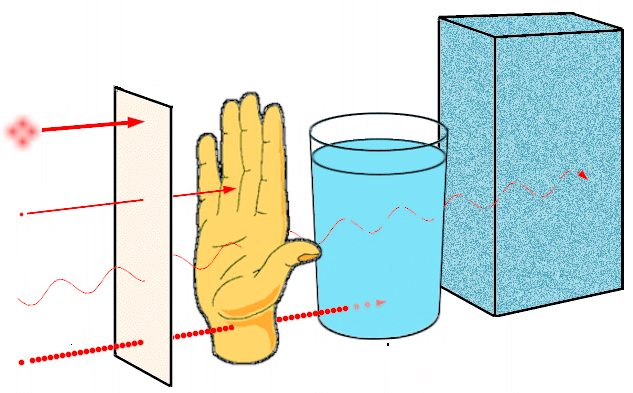 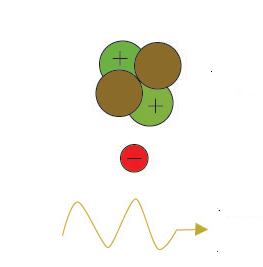 আলফা
আলফা
বিটা
বিটা
গামা
গামা
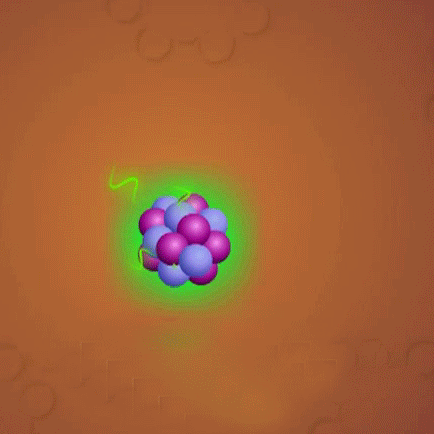 নিউট্রন
পানি
সীসা
কাগজ
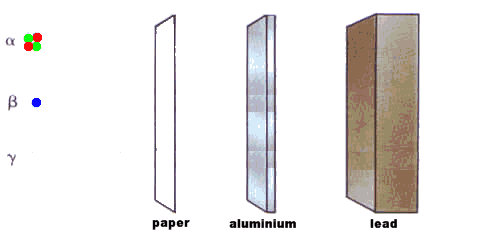 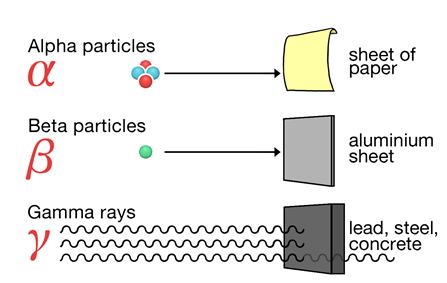 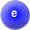 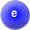 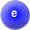 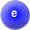 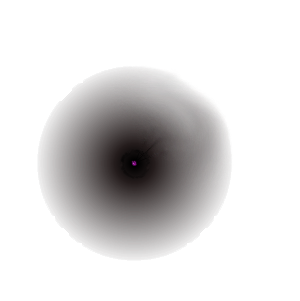 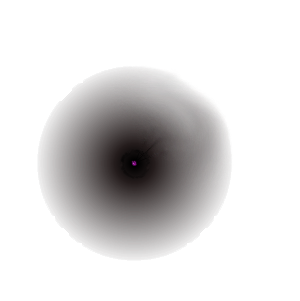 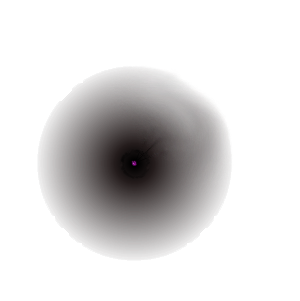 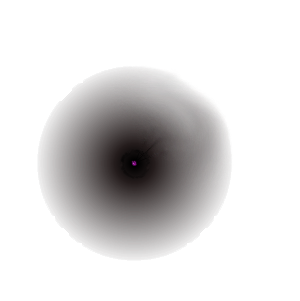 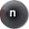 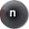 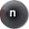 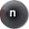 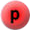 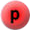 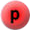 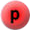 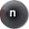 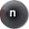 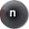 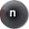 4
6
5
হাইড্রোজেনের এই আইসোটোপগুলো গবেষণাগারে প্রস্তুত করা হয়েছে।
H
H
H
H
1
1
1
1
প্রকৃতিতে পাওয়া যায় এমন ধরনের বহু আইসোটোপ রয়েছে
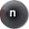 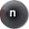 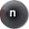 13C , 14 C, 87 Rb, 90 Sr, 115 In, 130Te, 131 I, 137 Cs, 138La,   147 Sm, 148 Sm, 176 Lu,  187 Re, 186Os, 222 Rn, 226 Ra, 235 Th,  232 Th, 234 U, 238 U
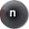 7
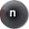 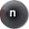 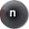 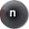 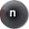 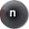 [Speaker Notes: ।]
তেজস্ক্রিয় আইসোটোপের ব্যবহার
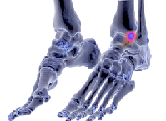 চিকিৎসাক্ষেত্রেঃ
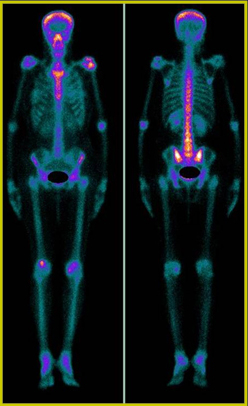 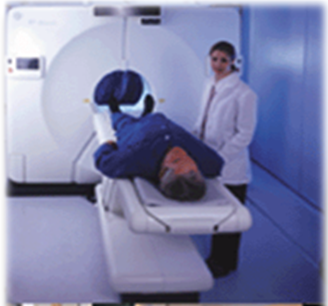 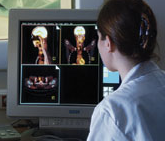 99m Tc আইসোটোপ দেহের হাড় বেড়ে যাওয়া কোথায়,কেন ব্যাথা হচ্ছে তা নির্ণয়ের জন্য ইনজেকশন দিলে বেশ কিছু সময় পরে পর্দায় দেখা যায় হাড়ের কোথায় কী সমস্যা আছে।
[Speaker Notes: এই স্লাইড থেকে চিকিৎসাক্ষেত্রে আইসোটোপের ব্যবহার নিয়ে আলোচনা করার চেষ্টা করা হয়েছে।]
চিকিৎসাক্ষেত্রেঃ
তেজস্ক্রিয় আইসোটোপের ব্যবহার
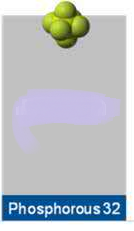 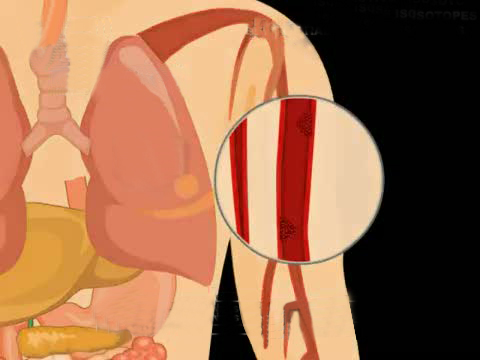 32
জমে থাকা রক্ত শনাক্ত করতে
P
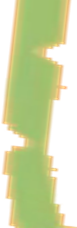 iv. রক্তের লিউকোমিয়া রোগের চিকিৎসায় 32p এর ফসফেট ব্যবহৃত হয়।
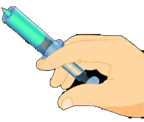 [Speaker Notes: চিকিৎসাক্ষেত্রে আইসোটোপের ব্যবহার নিয়ে আলোচনা অব্যাহত রয়েছে।]
তেজস্ক্রিয় আইসোটোপের ব্যবহার
চিকিৎসাক্ষেত্রেঃ
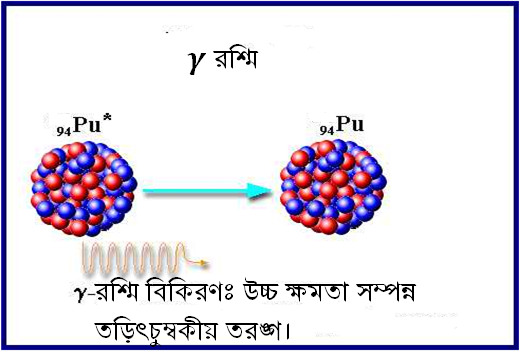 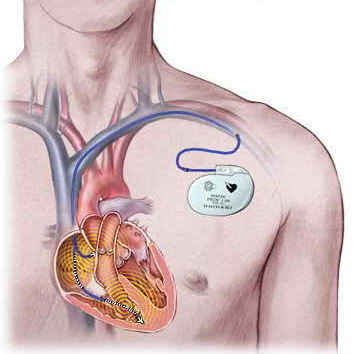 238
238
v. 238pu হার্টে পেইসমেকার বসাতে ব্যবহার করা হয়।
[Speaker Notes: চিকিৎসাক্ষেত্রে আইসোটোপের ব্যবহার নিয়ে আলোচনা অব্যাহত রয়েছে।]
জোড়ায় কাজ
সময়ঃ ৫ মিনিট
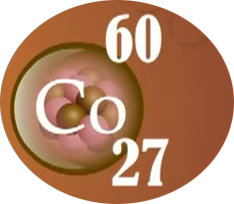 32p,
99mTc ,
131I,
238pu,
চিকিৎসাক্ষেত্রে উদ্দীপকের আইসোটোপগুলির প্রয়োগ দেখাও।
[Speaker Notes: এই স্লাইডে জোড়ায় কাজের মাধ্যমে শিক্ষার্থীদের দ্বিতীয় শিখনফল অর্জিত হলো কি-না  তা যাচাই করার চেষ্টা করা  হয়েছে। এখানে শিক্ষার্থীদেরকে ২ জনের দলে ভাগ করে নিতে পারেন।
বোর্ডে উত্তরগুলো লিখে দিয়ে শিক্ষার্থীদের উত্তরগুলোর সাথে মিলি্যে নিতে বলা যেতে পারে।]
কৃষিক্ষেত্রেঃ
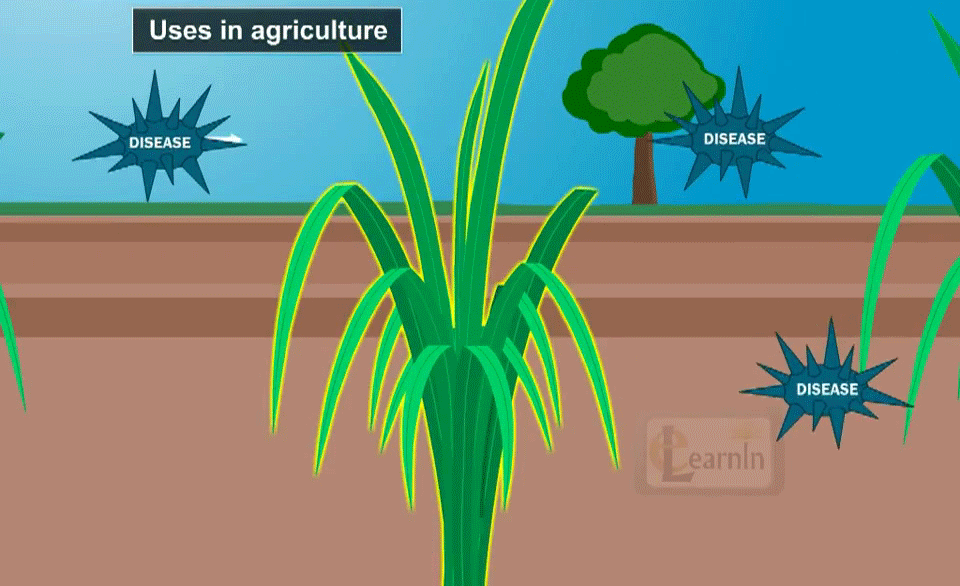 উদ্ভিদকে আক্রমনকারী জীবানু থেকে বাঁচাতে
[Speaker Notes: এই স্লাইডে কৃষিক্ষেত্রে আইসোটোপের ব্যবহার আলোচনা অব্যাহত রয়েছে।]
কৃষিক্ষেত্রেঃ
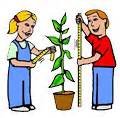 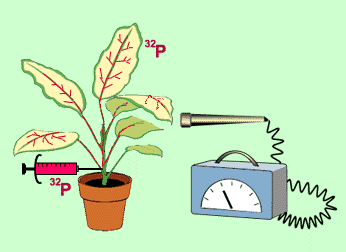 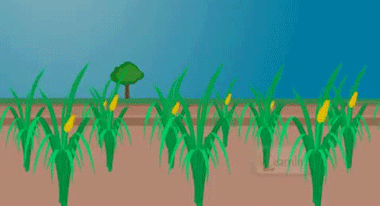 ফলনের মানের উন্নতি ও পরিমাণ বাড়াতে 32P যুক্ত ফসফেট ব্যবহার করা হচ্ছে।
[Speaker Notes: কৃষিক্ষেত্রে আইসোটোপের ব্যবহার নিয়ে আলোচনা অব্যাহত রয়েছে। 
গাইগার মেশিনের মাধ্যমে তেজষ্ক্রিয় মৌল থেকে বিকরিত রশ্মি বা কণা শনাক্ত করা হয়।]
নিয়ন্ত্রিত গামা রশ্মির সাহায্যে খাদ্য সংরক্ষণ
মৃত ব্যাকটেরিয়া
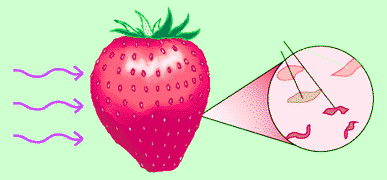 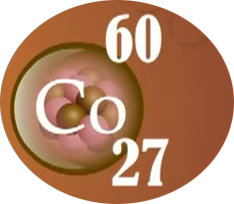 [Speaker Notes: এই স্লাইডে আইসোটোপের ব্যবহার আলোচনা অব্যাহত রয়েছে।  সাধারনত 60Co  থেকে যে গামা রশ্মি নির্গত হয় তা এসব ক্ষতিকর ব্যাকটেরিয়াকে মেরে ফেলে। পোলট্রি ফার্মেও এ রশ্মি ব্যবহার হয় যখন কোন ব্যাকটেরিয়া জনিত রোগের উদ্ভব ঘটে ।]
বিদ্যুৎ উৎপাদনেঃ
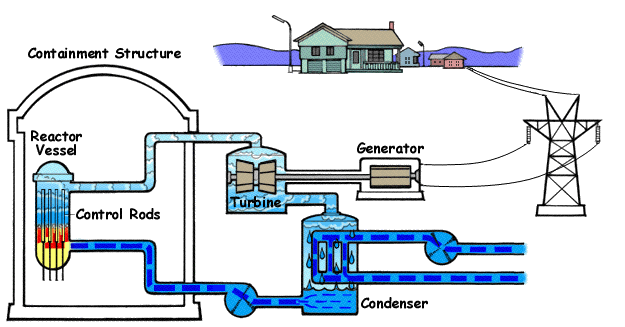 [Speaker Notes: এই স্লাইডে আইসোটোপের ব্যবহার আলোচনা অব্যাহত রয়েছে।  নিউক্লিয় বিক্রিয়ার সময় প্রচুর পরিমাণ তাপ উৎপন্ন হয়। এই তাপশক্তিকে বিভিন্ন ডিভাইস ব্যবহার করে বিদ্যুৎ শক্তিতে রূপান্তর করা হয়।]
দলীয় কাজ
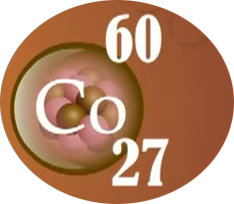 তেজস্ক্রিয় পদার্থের উপকারী এবং ক্ষতিকর
		প্রভাব উল্লেখ কর।
[Speaker Notes: এই স্লাইডে দলীয় কাজের মাধ্যমে শিক্ষার্থীদের তৃতীয় শিখনফল অর্জিত হলো কি-না  তা যাচাই করার চেষ্টা করা  হয়েছে।]
মূল্যায়ন
হাইড্রোজেনের স্থায়ী আইসোটোপ কয়টি ও কি কি?
হাইড্রোজেনের সর্বমোট আইসোটোপের সংখ্যা কয়টি ও এদের উৎস কি?
ক্যান্সার নিরাময়ে কোন চিকিৎসা প্রদান করা হয়?
কোন আইসোটোপ ব্যবহার করে হাড়ের ব্যাথার চিকিৎসা করা হয়?
32P এর ব্যবহার উল্লেখ কর।
[Speaker Notes: সামগ্রিকভাবে পাঠটি মূল্যায়ন করার উদ্দেশ্যে স্লাইডে প্রদর্শিত প্রশ্নগুলি করতে পারেন বা চিত্র প্রদর্শনের মাধ্যমেও বা অন্য কোন প্রশ্নের মাধ্যমে কাজটি করা যেতে পারে।]
বাড়ির কাজ
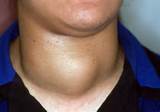 “চিকিৎসাক্ষেত্রে তেজস্ক্রিয় আইসোটোপের ব্যবহার বিপ্লব এনেছে”-উদ্দীপকের আলোকে বিশ্লেষণ কর।
সবাই কে ধন্যবাদ
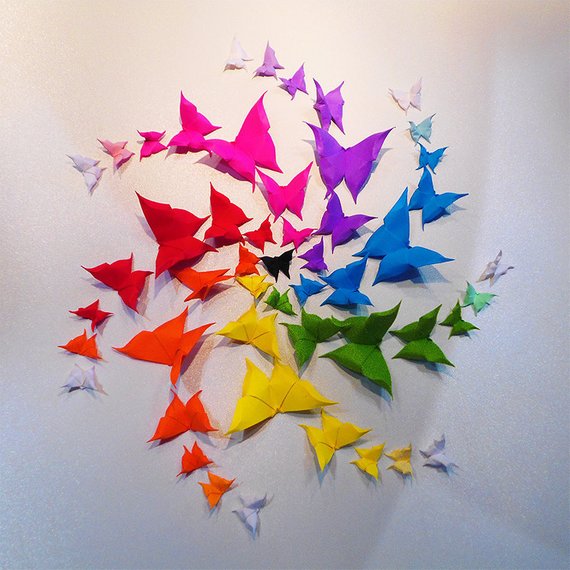